The Forest Investment Program
Recent Developments and Monoculture Tree Plantations
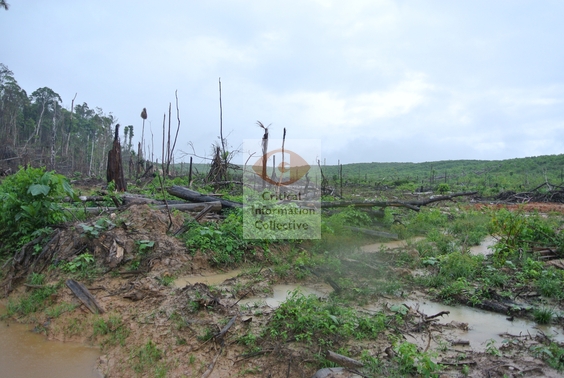 Credits:”Deforestation for palm oil in Peru” by Mathias Rittgerott/Rainforest Rescue/Critical Information Collective
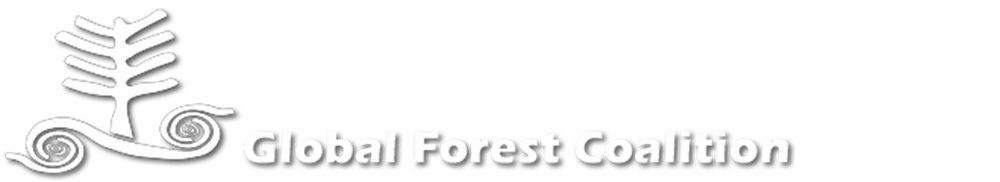 The Climate Investment Funds (CIFs)
The CIFs comprises 4 programs with a total of $8,3 billion pledged
Clean Techology Fund (CTF)- $5.6 billion 
Pilot Program for Climate Resilience (PPCR)-$1.2 billion 
Scaling-up Reneweable Energy Program (SREP)-$780 million 
Forest Investment Program (FIP)          aims to provide direct investments to developing countries to support their development and REDD+ objectives
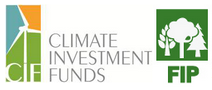 FIP Current Situation
There is a total of 23 FIP countries: 
14 of them already approved as pilot countries 
9 elaborating their Investment Plans (IPs)
After the Paris Agreement, the Intended Nationally Determined Contributions (INDC) may become a key source for the development of IPs
The FIP also has the Dedicated Grant Mechanisms for Indigenous  Peoples and Local Communities (DGM) and the Private Sector Set-Aside Program (PSSA)
It has a protfolio of 47 projects which are in different stages: 
4 under the PSSA
16 under the DGM
27 agreed in the IP
FIP Current Situation
By  December 2015, USD 775.2 million pledged from which USD 555.3 are endorsed
The indicative allocation of money endorsed is: 
USD 455 million for IP
USD 80 million for the DGM
USD 20.3 million for the PSSA
However, the FIP is facing problems with:
Limited availability of resources
Mobilizing funds
The disbursement is just USD 36.1 million
Grants vs Loans
Source: based on table presented at the FIP Sub-Committee meeting in November 2015 by AU, CIF
FIP & Monoculture Tree Plantations
Tree plantations are aknowledge as a key driver of deforestation in many IPs
However, most IPs include plantations as positive to reduce deforestation 
Or the definition of forests leaves space for plantations
For instance:
Ghana: states the need for  further research…”on crops and trees..biofuels such as oil palm and jatropha, and trees such as rubber...to reduce the carbon footprints …”
Indonesia: assistance to meet the increasing wood volumes for local and export demand . The private sector goal in FIP is to support the business of sustainable forestry both natural and plantation to be more efficient
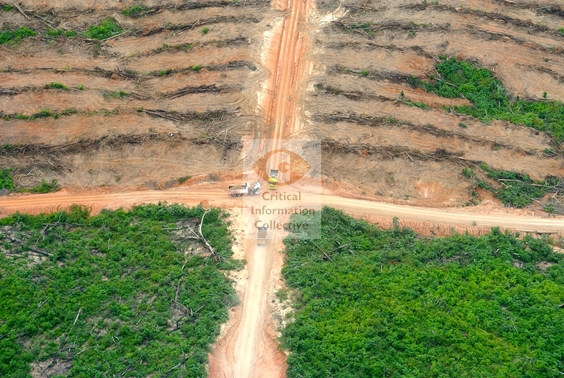 Deforestation for palm oil by Mathias Rittgerott/Rainforest Rescue
Example I: Support Project for the Development of Agroforestry in Four Provinces (PRODAF), DRC
Based on plantations with a few species and monocultures in four provinces, assuming that plantations will have potential beneficial impacts
Mainly aimed to establish palm oil plantations to reduce forest loss
Degraded lands poorly defined and broad definition of agroforestry
No mention if degraded lands were already supporting livelihoods and whose livelihoods
No explanation on why support to semi-industrial palm-oil is needed and how reduces pressure on natural forests
Decision to defer the consideration of the concept proposal until additional funds become available
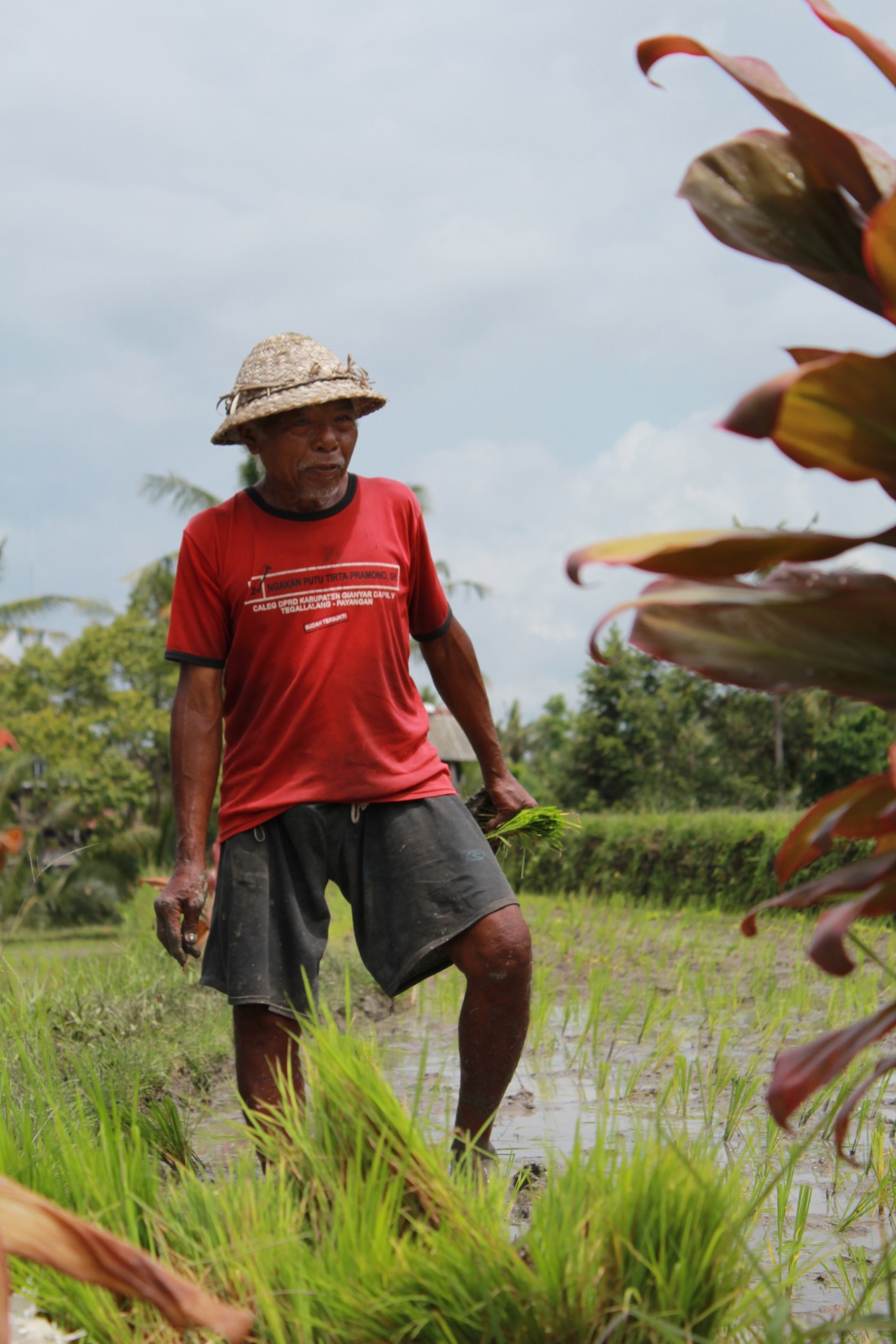 FIP & Safeguards
Guidelines or criteria related to the inclusion, full and effective participation of relevant stakeholders on matters that affect their distinctive rights
When it comes to the local level, safeguards implemented are those of the MDB
Recommendations made by CS and Indigenous Peoples observers to comply with the UNDRIP and include FPIC were rejected 
FIP guidelines have no specific criteria regarding UNDRIP or FPIC
The FIP & Safeguards
Peru: 
AIDESEP and CONAP criticized IP due to the lack of consultation, and because it did not comply with safeguards concerning indigenous rights and territories. 
Concerns on strong support provided to private sector interests especially palm oil, plantation and logging 
Indonesia:
Alliance of Yogyakarta Civil Society protested against the IP due to a lack of transparency and inclusion. 
FIP “will strengthen expropriation and marginalization of rights of indigenous and local communities and women in the governance of forest resources”.
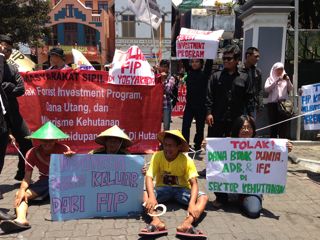 Alliance of Yogyakarta Civil Society protest by  International Women's Alliance
Forest Carbon Partnership Facility (FCPC)
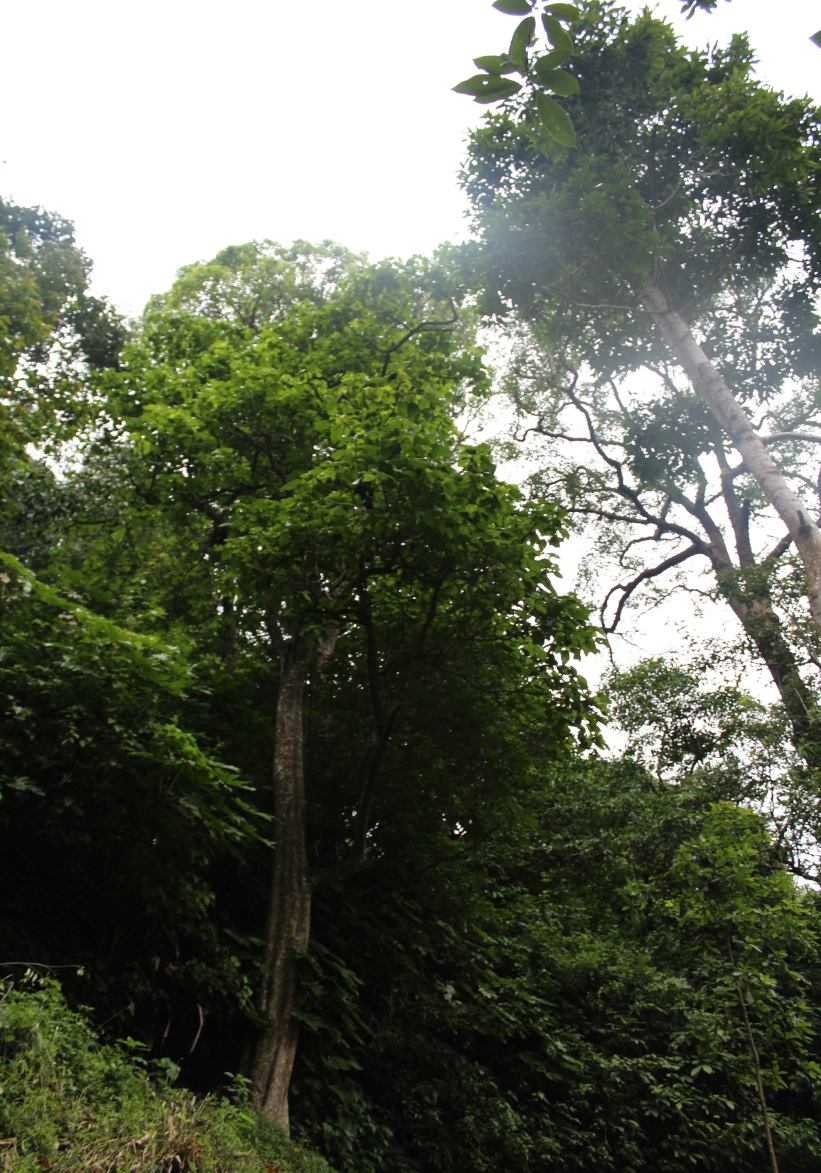 Another REDD+ related fund which also support plantations and have weak safeguards
For instance in the R-PP of: 
Burkina Faso: different types of plantations, including commercial reforestation plantations, interesting private companies or communities is a measure to achieve REDD+ goals 
Indonesia: “Establishment of an additional fast growing pulp and timber plantations on non- forest and non -peat lands can create an alternative source of timber and reduce pressure on rain forests and will allow for a doubling in size of pulp and oil palm production and to a major increase in export revenues”.
UN-REDD Programme
Supports nationally-led REDD+ processes 
The UN definition of forest does not distinguish between an old-growth forest and an industrial monoculture tree plantation
Support national REDD+ processes leads to support tree plantations
Plenty of REDD+ projects based on monoculture tree plantations
Jari Amapá REDD project, Brazil: 65,980 ha. Project run by logging and pulp companies
Kikonda carbon tree plantation project, Uganda: 8000 ha of pine plantations. Law enforcement to impose fines, arbitrarily arrest people, confiscate cattle, deny access to water tanks constructed for the communities.
Thank you!
Coraina de la Plaza
  Indigenous Rights Advisor and Research Assistant
       coraina.delplaza@globalforestcoalition.org
		       globalforestcoalition.org